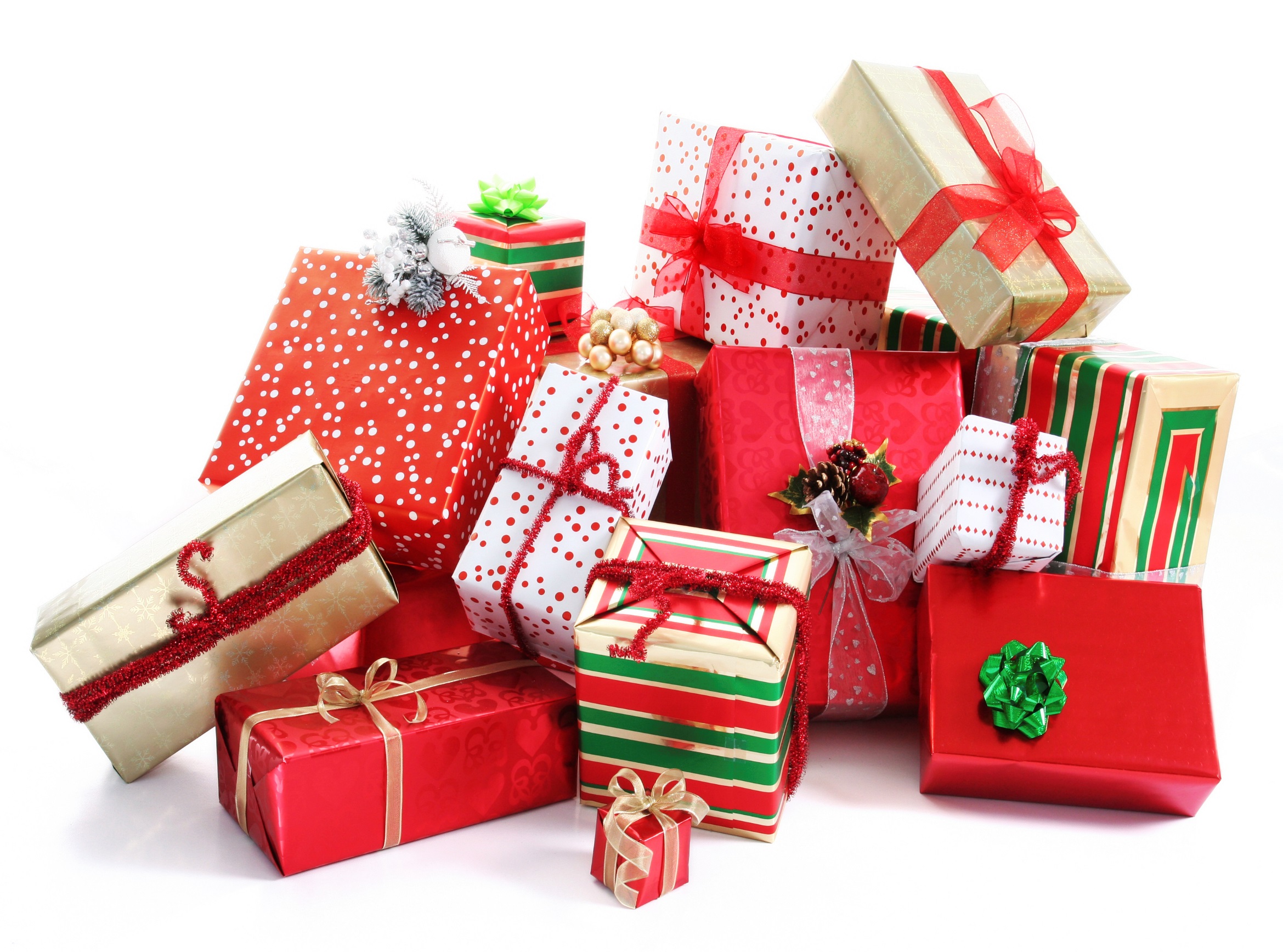 Gifts from God
The gift of stuff (Ecclesiastes 3:12-13; 5:19-20)
With this gift comes…

The responsibility of sharing (1 Timothy 6:17-18).
The challenge to not put our trust in it (1 Timothy 6:17).
The need to be thankful (Colossians 4:2).
Gifts from God
The gift of stuff (Ecclesiastes 3:12-13; 5:19-20)

The gift of children (Psalm 127:3-5)
With this gift comes…

The responsibility of stewardship (Ephesians 6:4).
Gifts from God
The gift of stuff (Ecclesiastes 3:12-13; 5:19-20)

The gift of children (Psalm 127:3-5)

The gift of talent (1 Peter 4:10-11)
With this gift comes…

The responsibility of nurturing and developing them.
Gifts from God
The gift of stuff (Ecclesiastes 3:12-13; 5:19-20)

The gift of children (Psalm 127:3-5)

The gift of talent (1 Peter 4:10-11)

The gift of Jesus (2 Corinthians 9:15)
Gifts from God
The gift of salvation through Jesus…

Is perfect (James 1:17).
Is undeserving (Ephesians 2:8-9).
Was purchased at the greatest price (1 Peter 1:18-19).
Satisfies our greatest need (John 4:13-14).
Will always be needed (John 11:25).
Thanks be to God 
for His indescribable gift!

- 2 Corinthians 9:15
Have you received this gift?